Public Attitudes Towards  Abortion in Ireland
Research Background & Objectives
In May 2015, RED C and Amnesty undertook a piece of research to establish  some benchmarks on public awareness and attitudes, in order for Amnesty to determine if and how they could move public awareness and attitudes to being more supportive of decriminalisation, and/or use these public attitudes to leverage political support.

An update of this research was conducted in February 2016, and the questions extended to fill further gaps of information such as awareness and attitudes towards Repealing the Eighth  as well as the impact a person’s religion may or may not have on their attitude towards the subject.

Where possible, comparison to any back data has been included to show the change in opinions and attitudes.
Research Methodology
The research was conducted in February 2016, using RED C’s telephone omnibus survey, RED Express. This is the same methodology used for the May 2015 research. 
1,004 adults aged 18+ were interviewed over the telephone between 1st – 3rd February 2016. 
Quotas were set and data weighted to know profiles on age, gender, class and region to ensure that the sample is representative of the total Irish adult population.
In addition to this, RED Express uses a Random Digit Dial (RDD) method across landline and mobile to ensure that ex-directory households or those with no landline are included in the sample – ensuring maximum representation.
The margin of error on a sample size of 1,004 is +/- 3.1%.
Throughout, we have highlighted demographic information of interest, with the aim of helping to inform Amnesty International Ireland’s future plans and communications strategy.
Throughout the deck the following notations apply:
Higher
Lower
To Be Included in Press Release
MethodRED C interviewed a random representative sample of 1,004 adults aged 18+ by phone between the 1st – 3rd February. 
A random digit dial (RDD) method of mobile and landline numbers was utilized in order to ensure a random selection of households to be included – this ensures all adults were eligible for selection including mobile only households and ex-directory households. 
Interviews were conducted across the country and the results weighted to the profile of all adults.
Who We Spoke To?
Nationally Representative Sample Profile
51%
Age
Gender
(Base: All Adults 18+; n=1,004)
10%
18-24
20%
Same Sample Profile as May 2015
25-34
49%
21%
35-44
18%
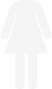 45-54
14%
54-65
17%
65+
Social Class
Region
ABC1: 42%
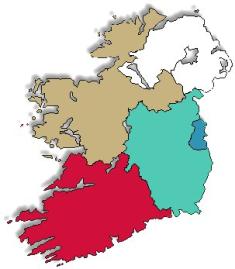 Targets were set and data weighted to ensure a nationally representative sample was surveyed.
C2DE: 52%
Dublin
28%
Conn/ Ulster
18%
Rest of Leinster 
26%
F: 6%
Munster
28%
Levels of Support for Abortion in Ireland
Attitudes Allowing Abortion In Ireland
(Base: All Adults 18+; n=1,004)
Q.4	Which of the following best describes how you feel personally about abortion in Ireland?
I am opposed to allowing abortion 
in Ireland in all circumstances
%
I am in favour of allowing abortion in Ireland only where the woman’s life is at risk
I am in favour of allowing abortion in Ireland only where the women’s life is at risk or where there is a fatal foetal abnormality
I am in favour of allowing all women accessto abortion in Ireland as they choose
I am in favour of allowing abortion in Ireland only where woman’s lifeis at risk, where there is diagnosis of fatal foetal abnormality, where the pregnancy is a result of rape or incest, or wherethe woman’s health is at risk
Of those opposed in all circumstances, 72% are NOT aware of the 14 year penalty
1%
I don’t know/have no opinion/Refuse to answer
Opinion is split on the issue of abortion as to when it should be allowed. However what is clear is that there is almost universal support for the expansion of allowing abortion beyond the current legislation.
(Q.4)
Attitudes Allowing Abortion In Ireland
(Base: All Adults 18+; n=1,004)
Q.4	Which of the following best describes how you feel personally about abortion in Ireland?
Age is a clear divider on the issue of allowing abortion in Ireland on the extremes of the spectrum, but we can see consistency across age groups on the middle ground. Class also shows a divide as C2DE’s and Farmers are less likely to accept it in any case.
(Q.4)
Understanding Of Various Issues With Abortion
Most Trusted Sources When Deciding Stand On Abortion
(Base: All Adults 18+; n=1,004)
Q1.	To what extent, if at all do you trust each of the following sources of information when deciding your position on abortion?  Please use a scale of 1-5, where 1 is do not trust at all, and 5 is would trust completely.
Do No Trust
At All
(1)
Trust
Completely
(5)
Don’t
Know
(2)
(3)
(4)
20
21
26
25
26
34
19
15
36
20
Medical processionals, and women who have had abortions are the most trusted sources of information when deciding on the subject of abortion. Anti-abortion groups and church leaders do not hold a high level of trust. Politicians are the least trusted source.
(Q.1)
Awareness Of Criminalisation For Abortion In Ireland
(Base: All Adults 18+; n=1,004)
Q.2	Which of the following do you think is the criminal penalty for a woman found to have had an abortion in Ireland when her life is not at risk?
May
2015
Feb
2016
%
%
Prison sentence of up to 14 years
36%
Prison sentence of up to 5 years
37%
Fine of up to €1,000
None - it is not a criminal offence
Don't know
There is a significant gap in awareness of the penalty of having an abortion in Ireland – more than half believe it is not a criminal offence. Just over  1 in 3 believe there is a penalty – however only 1 in 7 correctly identified the penalty as 14 years in prison.
(Q.2)
Who Believes Abortion Is NOT A Criminal Offence, When Woman's Life Is Not At Risk
62%
(Base: All Adults 18+; n=1,004)
55%
Believe abortion is NOT a criminal offence
49%
Gender
Age
Region
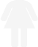 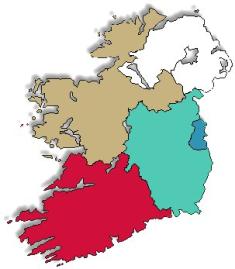 18-24
42%
Dublin
47%
25-34
49%
Conn/ Ulster
56%
35-44
50%
Rest of Leinster 
55%
45-54
62%
Social Grade
Munster
64%
Higher Social Grades:   50%
55-64
62%
Lower Social Grades:  57%
65%
65+
Farmers:   75%
(Q 2)
Understanding Of Various Issues With Abortion
Q.7	The following are some statements that other people have made about the topic of abortion, including in cases of fatal foetal abnormality. Can you tell me whether or not you believe each of the following statements to be a true statement or a false statement?
(Base: All Adults 18+; n=1,004)
DK
DK
DK
False
False
True
False
True
True
(Q.7)
Public Attitudes Towards Abortion in Ireland
Public Attitude Towards Abortion
May
2015
Feb
2016
(Base: All Adults 18+; n=1,004)
Q.3	Can you tell me on a scale of 1 to 5 where 1 is disagree strongly and 5 is agree strongly, how much you agree or disagree that these statements are true.
Under international human rights law, women have a human right to access abortion in Ireland where the pregnancy is a result of rape or incest, where their health is at risk or where there is a diagnosis of fatal foetal abnormality
The government should decriminalise abortion, which means removing the criminal penalty for women who have abortion in Ireland
The fact that abortion is classified as a crime except when a woman's life is at risk adds to the distress of women who need an abortion
Travelling abroad for an abortion is NOT especially traumatic for a woman
Agree strongly
Agree slightly
7
Neither
8
7
9
8
12
8
9
Disagree slightly
Disagree strongly
DK/Ref
Those agreeing that abortion classified as a crime adds to the distress of a woman has declined slightly – however a significant increase noted in those claiming that women have a human right to access abortion in Ireland – now 7 in 10 agreeing strongly.
(Q.3)
Public Attitudes Towards Abortion - I
(Base: All Adults 18+; n=1,004)
Believe under international human rights law, women have a human right to access abortion in Ireland where the pregnancy is a result of rape or incest, where their health is at risk or where there is a diagnosis of fatal foetal abnormality
80%
Gender
Age
Region
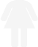 78%
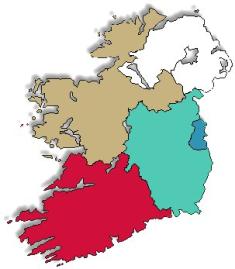 18-24
79%
Dublin
80%
25-34
86%
Conn/ Ulster
71%
82%
35-44
84%
Rest of Leinster 
82%
45-54
79%
Social Grade
Munster
84%
Higher Social Grades:80%
55-64
78%
Lower Social Grades: 80%
65+
71%
Farmers:   73%
(Q 2)
Public Attitudes Towards Abortion - I
(Base: All Adults 18+; n=1,004)
Believe the government should decriminalise abortion, which means removing the criminal penalty for women who have abortion in Ireland
71%
Gender
Age
Region
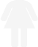 71%
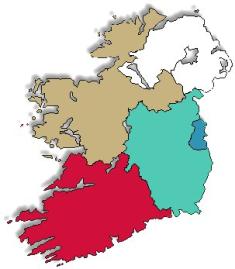 18-24
72%
Dublin
71%
25-34
74%
Conn/ Ulster
67%
72%
75%
35-44
Rest of Leinster 
70%
45-54
70%
Social Grade
Munster
75%
Higher Social Grades:79%
55-64
76%
Lower Social Grades: 66%
65+
61%
Farmers:   64%
(Q 2)
Public Attitudes Towards Abortion - I
(Base: All Adults 18+; n=1,004)
Believe that the fact that abortion is classified as a crime except when a woman's life is at risk adds to the distress of women who need an abortion
65%
Gender
Age
Region
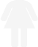 62%
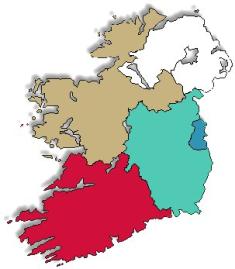 18-24
68%
Dublin
68%
25-34
66%
Conn/ Ulster
62%
68%
35-44
68%
Rest of Leinster 
72%
45-54
65%
Social Grade
Munster
59%
Higher Social Grades:71%
55-64
67%
Lower Social Grades: 62%
65+
57%
Farmers:   55%
(Q 2)
Public Attitudes Towards Abortion - I
(Base: All Adults 18+; n=1,004)
65%
Believe travelling abroad for an abortion IS traumatic for a woman
Gender
Age
Region
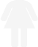 67%
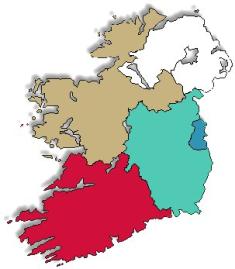 18-24
63%
Dublin
71%
25-34
73%
Conn/ Ulster
62%
63%
35-44
70%
Rest of Leinster 
62%
45-54
Social Grade
66%
Munster
64%
Higher Social Grades:74%
55-64
56%
Lower Social Grades: 59%
65+
57%
Farmers:   53%
(Q 2)
Public Attitudes Towards Abortion - II
(Base: All Adults 18+; n=1,004)
Q.5	I would now like to read out some views that other people have on the topic of abortion in Ireland. For each statement I read out, I would like you to tell me how much you do or do not share this opinion. Please use a scale where 1 means you disagree strongly, and do not share this view at all, and 5 means you agree strongly and share this view completely.
I feel that I cannot speak freely about my views on abortion because I fear being verbally attacked
%
Men have a responsibility to be part of the discussion on women's right to access abortion
%
We need to trust women when they say they need an abortion
%
Agree strongly
Agree slightly
Neither
15
16
16
Disagree slightly
Disagree strongly
Don’t know
Two thirds of all adults agree that we need to trust women when they say they need an abortion. It is also agreed by 6 in 10 that men do have a responsibility to be part of this topic.
(Q.5)
Public Attitudes Towards Abortion - II
(Base: All Adults 18+; n=1,004)
68%
Believe we need to trust women when they say they need an abortion
Gender
Age
Region
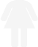 69%
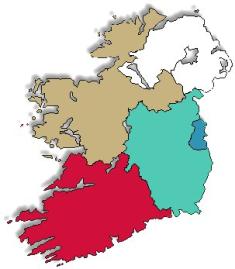 18-24
70%
Dublin
70%
25-34
70%
Conn/ Ulster
64%
67%
35-44
72%
Rest of Leinster 
67%
45-54
68%
Social Grade
Munster
70%
Higher Social Grades:73%
55-64
65%
Lower Social Grades: 66%
65+
62%
Farmers:   57%
(Q.5)
Public Attitudes Towards Abortion - II
(Base: All Adults 18+; n=1,004)
60%
Believe men have a responsibility to be part of the discussion on women's right to access abortion
Gender
Age
Region
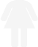 55%
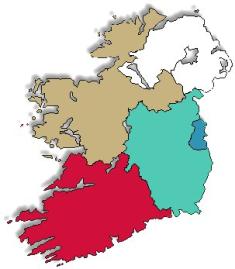 18-24
67%
Dublin
59%
25-34
61%
Conn/ Ulster
61%
65%
35-44
64%
Rest of Leinster 
63%
45-54
61%
Social Grade
Munster
58%
Higher Social Grades:63%
55-64
56%
Lower Social Grades: 57%
52%
65+
Farmers:   65%
(Q.5)
Public Attitudes Towards Abortion - II
In favour as choose
In favour in rape, life at risk,health risk or FFA
(Base: All Adults 18+; n=1,004)
In favour if life at risk orhealth risk or FFA
Believe they cannot speak freely about my views on abortion because they fear being verbally attacked
30%
In favour if life at risk
Opposed in allcircumstances
Gender
Age
Region
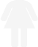 31%
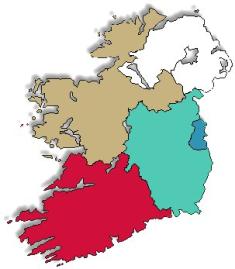 18-24
27%
Dublin
27%
25-34
25%
Conn/ Ulster
34%
28%
35-44
27%
Rest of Leinster 
33%
45-54
37%
Social Grade
Munster
27%
Higher Social Grades:28%
55-64
30%
Lower Social Grades: 32%
65+
33%
Farmers:   25%
(Q.5)
The 8th Amendment
Attitudes Towards The 8th Amendment
(Base: All Adults 18+; n=1,004)
Q.6	The 8th amendment was inserted in Ireland’s Constitution in 1983, providing for the right to life of the unborn with due regard to the equal right to life of the mother. On a scale of 1 to 5 where 1 is disagree strongly and 5 is agree strongly, how much do you agree or disagree with each of the following?
The Government should hold a referendum to allow people to vote on whether or not to remove the 8th amendment from the Constitution
%
I would vote yes to removing the 8th amendment from the Constitution only if there was legislation putting reasonable restrictions on access to abortion
%
I do not know enough about the 8th amendment to know how I would vote in a referendum and think the media should give better information on it
%
I would vote yes in a referendum to remove the 8th amendment from the Constitution
%
Agree strongly
11
16
15
14
52%
73%
59%
54%
Agree slightly
Neither
Disagree slightly
33%
15%
21%
30%
Disagree strongly
Don’t know
Close to 3 in 4 believe that there should be a referendum to allow people to vote on the removal or not of the 8th Amendment. 6 in 10 claim they would vote yes – a slightly smaller proportion agree they would vote yes if restrictive legislation is in place.  At the same time significant proportion of all adults feel they do not know enough about the 8th Amendment to make a decision on this.
(Q.6)
Attitudes towards 8th Amendment
(Base: All Adults 18+; n=1,004)
Believe the Government should hold a referendum to allow people to vote on whether or not to remove the 8th amendment from the Constitution
73%
Gender
Age
Region
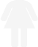 71%
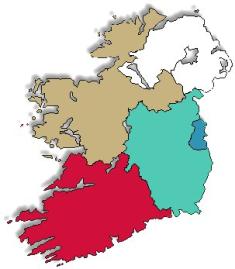 18-24
64%
Dublin
75%
25-34
78%
Conn/ Ulster
65%
75%
35-44
68%
Rest of Leinster 
73%
45-54
71%
Social Grade
Munster
76%
Higher Social Grades:78%
55-64
76%
Lower Social Grades: 69%
65+
76%
Farmers:   67%
(Q.6)
Attitudes towards 8th Amendment
(Base: All Adults 18+; n=1,004)
59%
Believe they would vote yes in a referendum to remove the 8th amendment from the Constitution
Gender
Age
Region
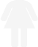 56%
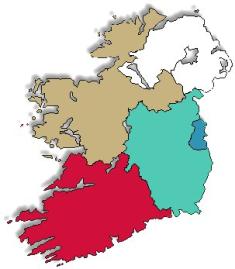 18-24
45%
Dublin
67%
25-34
64%
Conn/ Ulster
50%
63%
35-44
60%
Rest of Leinster 
55%
45-54
57%
Social Grade
Munster
62%
Higher Social Grades:67%
55-64
63%
Lower Social Grades: 55%
65+
60%
Farmers:   45%
(Q.6)
Attitudes towards 8th Amendment
(Base: All Adults 18+; n=1,004)
Believe they would vote yes to removing the 8th amendment from the Constitution only if there was legislation putting reasonable restrictions on access to abortion
54%
Gender
Age
Region
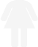 53%
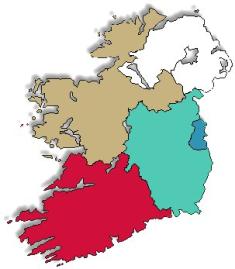 18-24
51%
Dublin
49%
25-34
56%
Conn/ Ulster
56%
54%
35-44
53%
Rest of Leinster 
58%
51%
45-54
Social Grade
Munster
54%
Higher Social Grades:51%
55-64
56%
Lower Social Grades: 56%
65+
54%
Farmers:   55%
(Q.6)
Attitudes towards 8th Amendment
(Base: All Adults 18+; n=1,004)
Believe they do not know enough about the 8th amendment to know how they would vote in a referendum and think the media should give better information on it
52%
Gender
Age
Region
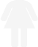 52%
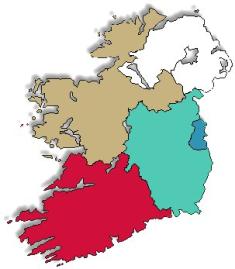 18-24
58%
Dublin
47%
25-34
52%
Conn/ Ulster
54%
51%
35-44
43%
Rest of Leinster 
57%
45-54
50%
Social Grade
Munster
51%
Higher Social Grades:44%
61%
55-64
Lower Social Grades: 57%
65+
54%
Farmers:   63%
(Q.6)
Impact Of Religion On Abortion Views
Members Of Various Religions – If Consider Themselves Religious
(Base: All Adults 18+; n=1,004)
Q.8	If you consider yourself to be religious, what religion are you a member of, if any?
None/ I don’t belong to any religion
Atheist/agnostic
Roman Catholic
Other Christian
Other Religion
Church of Ireland
The majority of those who consider themselves to be religious belong to the Roman Catholic faith. 1 in 4 don’t feel that they belong to one  religion or another.
(Q.8)
Potential Impact Of Religion On Abortion Views - I
(Base: All Who Consider Themselves Religious; n=739)
Q.9  On a scale of 1 to 5 where 1 is disagree strongly and 5 is agree strongly, how much do you agree or disagree with the following statements regarding how your religion might influence your own views on abortion?
Looking at abortion from a human rights viewpoint is useful, because it balances my right to freedom of religion with the rights of women who decide to have abortions
(n=739)
%
As a general principle, my religious views should apply to me and not be imposed on other people
(n=739)
%
I have very conflicted views on abortion because of my religion
(n=739)
%
All Consider themselves religious
Agree strongly
56%
82%
Agree slightly
20%
Neither
5
22
10
Disagree slightly
12%
Disagree strongly
20%
70%
Don’t know
Among those who consider themselves religious, the majority agree their religious views should not imposed on others. 1 in 5 claim to have conflicted views on abortion because of their religion.
(Q.9)
Opposed to Abortion
(n=37* Small base)
Impact Of Religion On Views On Abortion - I
(Base: All Who Consider Themselves Religious; n=739)
69%
82%
Believe their religious views should apply to me and not be imposed on other people
Religion
Roman Catholic
Gender
Age
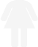 Other
86%
18-24
74%
Region
25-34
85%
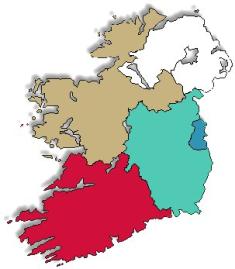 77%
35-44
81%
Dublin
80%
Conn/ Ulster
84%
45-54
81%
Social Grade
Rest of Leinster 
81%
Higher Social Grades:87%
55-64
88%
Munster
83%
Lower Social Grades: 80%
65+
80%
Farmers:   68%
(Q.9)
Opposed to Abortion
(n=37* Small base)
Impact Of Religion On Views On Abortion - I
(Base: All Who Consider Themselves Religious; n=739)
Believe looking at abortion from a human rights viewpoint is useful, because it balances right to freedom of religion with the rights of women who decide to have abortions
30%
56%
Religion
Roman Catholic
Gender
Age
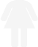 Other
59%
18-24
54%
Region
25-34
63%
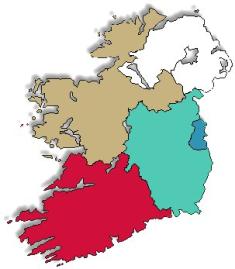 52%
35-44
56%
Dublin
58%
Conn/ Ulster
56%
45-54
52%
Social Grade
Rest of Leinster 
49%
Higher Social Grades: 56%
55-64
57%
Munster
60%
Lower Social Grades: 57%
65+
52%
Farmers:   43%
(Q.9)
Opposed to Abortion
(n=37* Small base)
Impact Of Religion On Views On Abortion - I
(Base: All Who Consider Themselves Religious; n=739)
13%
20%
Have very conflicted views on abortion because of their religion
Religion
Roman Catholic
Gender
Age
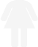 Other
20%
18-24
14%
Region
25-34
15%
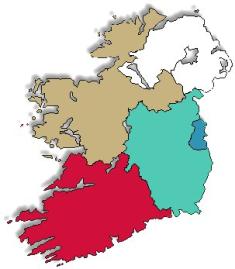 20%
35-44
12%
Dublin
23%
Conn/ Ulster
12%
45-54
20%
Social Grade
Rest of Leinster 
22%
Higher Social Grades: 13%
55-64
29%
Munster
20%
Lower Social Grades: 24%
65+
29%
Farmers:   21%
(Q.9)
Potential Impact Of Religion On Abortion Views - II
(Base: All Who Consider Themselves Religious and Support Abortion to Some Degree; n=697)
Q.9  On a scale of 1 to 5 where 1 is disagree strongly and 5 is agree strongly, how much do you agree or disagree with the following statements regarding how your religion might influence your own views on abortion?
All Consider Themselves Religious And Favour Abortion To Some Degree
I support abortion in some circumstances but hide it because of how people who share my religion would feel about me
(n=697)
%
I would voice my support for greater access to abortion if high profile religious people publicly supported it too
(n=697)
%
Agree strongly
Agree slightly
15
Neither
10
Disagree slightly
Disagree strongly
Don’t k	now
Among those who are religious and are in favour of abortion to some degree, close to 1 in 3 hide their opinion for fear of what other people of the same religion would think. 1 in 3 claim they would be more likely to voice opinion if high profile religious people did so also.
(Q.9)
Impact Of Religion On Views On Abortion - II
(Base: All Who Consider Themselves Religious and Support Abortion to Some Degree; n=697)
Support abortion in some circumstances but hide it because of how people who share their religion would feel about them
28%
Religion
Roman Catholic
Gender
Other
Age
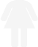 29%
18-24
19%
Region
25-34
29%
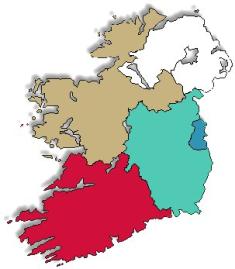 26%
35-44
29%
Dublin
22%
Conn/ Ulster
23%
45-54
24%
Social Grade
Rest of Leinster 
31%
Higher Social Grades: 21%
55-64
23%
Munster
32%
Lower Social Grades: 32%
38%
65+
Farmers:   30%
(Q.9)
Impact Of Religion On Views On Abortion - II
(Base: All Who Consider Themselves Religious and Support Abortion to Some Degree; n=697)
Would voice support for greater access to abortion if high profile religious people publicly supported it too
34%
Religion
Roman Catholic
Gender
Other
Age
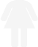 33%
18-24
40%
Region
25-34
31%
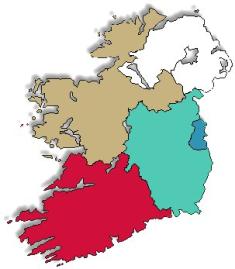 35%
35-44
30%
Dublin
30%
Conn/ Ulster
28%
45-54
28%
Social Grade
Rest of Leinster 
36%
Higher Social Grades: 28%
55-64
39%
Munster
39%
Lower Social Grades: 39%
65+
39%
Farmers:   21%
(Q.9)
Summary
Key Findings & Summary - I
Overall, 87% are in favour of expanding abortion in Ireland beyond the current legislation. Where the debate arises is to what circumstances the law should extend to. However, for 38% of people, it should be allowed as a woman chooses. Only a tiny proportion, 5% are actually against abortion in all circumstances.
In terms of demographics, while not absolute, there are signs of splits across opinions. ABC1’s, 25-34 year olds and those in Dublin are potentially more positively disposed to extending the availability of abortion in Ireland, while C2DE’s, Farmers and those of an older age profile show greater concerns. Interestingly, there is little difference across opinions within gender.
The most trusted sources of information on the subject of abortion are medical processionals, and women who have had abortions. Anti-abortion groups and church leaders do not hold a high level of trust while Politicians are the least trusted source.
There appears to be a clear gap in awareness across many issues relating to this topic. A mere 14% are aware that having an abortion, when a woman's life is not is at risk, carries a 14 year jail term. In fact, more than half believe it is not a criminal offence at all.
This lack of awareness is further compounded as more than 1 in 3 disagree that the only way this penalty can be removed, is by removing the 8th Amendment.
Further gaps in awareness present themselves with 1 in 4 believing Fatal Foetal Abnormality does not result in death shortly after birth.
Key Findings & Summary - II
A significant increase in agreement is noted that women have a right to access abortion in Ireland under International human rights law – now at 7 in 10 agreeing strongly (+10% from May 2015).
However, there is a slight decline in the proportion who believe that travelling abroad for an abortion adds to the distress of the women.
2 in 3 believe we need to trust women when they say they need an abortion and men's opinions are welcomed as 6 in 10 agree they need to be part of the discussion (significantly higher among men).
There remains some fear of expressing ones own views regarding abortion, with 3 in 10 fearing they would be verbally attacked – this is significantly higher among those who either oppose abortion entirely, or are only in favour when a women's life is at risk.
Religion plays some part in people’s views on abortion, however, it appears to be quite limited. 8 in 10 agree their religious views should not be imposed on other people. 
However 1 in 5 agree that they have conflicted views on abortion because of their religion.
Just over 1 in 4 (28%) agree that they support abortion in some circumstances, but hide this because of how they might be viewed by others of the same religion. 
Finally, 1 in 3 who support abortion in some circumstances agree that if high profile religious people publicly supported it also, they would be more inclined to voice their opinions.
Medical professionals
(Base: All Adults 18+; n=1,004)
Medical professionals are more trusted by those who believe abortion should be available as a woman chooses, while those opposed are significantly less trusting.
(Q.1)
Politicians
(Base: All Adults 18+; n=1,004)
There is little trust in politicians by most demographics.
(Q.1)
Church Leaders
(Base: All Adults 18+; n=1,004)
Church leaders are more trusted by those opposed to abortion.
(Q.1)
Media Outlets
(Base: All Adults 18+; n=1,004)
Media outlets are not widely trusted, however those opposed to abortion are particularly low in trust.
(Q.1)
Women's Rights Groups
(Base: All Adults 18+; n=1,004)
Women's rights group are trusted mainly by those who believe abortion should be available as a woman chooses, and significantly less among those opposed.
(Q.1)
Human Rights Groups
(Base: All Adults 18+; n=1,004)
Human rights groups have polarised levels of trust among those opposed to abortion.
(Q.1)
Amnesty International
(Base: All Adults 18+; n=1,004)
Amnesty International shows very low levels of trust amongst those opposed to abortion, while those who are non-religious and believe it should be available as a woman chooses return high levels of trust. Significantly higher level of don’t knows than in the case of general human rights organisations.
(Q.1)
Anti-Abortion Groups
(Base: All Adults 18+; n=1,004)
Anti-abortion groups are more trusted by those opposed to abortion, however less so amongst those for abortion or non-religious.
(Q.1)
Women Who Have Had Abortions
(Base: All Adults 18+; n=1,004)
Women who have had abortions are less trusted by those oppose to abortion, while non-religious and those in favour see this group as very trustworthy.
(Q.1)
Legal Professionals
(Base: All Adults 18+; n=1,004)
Trust for legal professionals is strongest among those opposed to abortion.
(Q.1)
Perceived Penalty for Abortion in Ireland
(Base: All Adults 18+; n=1,004)
Mixed understanding of penalties of abortion. Those opposed to abortion are more likely to believe there is no penalty whatsoever, while those non-religious are more aware of the actual 14 year penalty.
(Q.2)
The fact that abortion is classified as a crime except when a woman's life is at risk adds to the distress of women who need an abortion
(Base: All Adults 18+; n=1,004)
Those opposed to abortion are significantly less likely to believe that it being a crime causes distress to the woman.
(Q.3)
The government should decriminalise abortion, which means removing 
the criminal penalty for women who have abortion in Ireland
(Base: All Adults 18+; n=1,004)
Those opposed to abortion and Roman Catholics are least likely to agree that the government should decriminalise abortion.
(Q.3)
Under international human rights law, women have a human right to access 
abortion in Ireland where the pregnancy is a result of rape or incest
(Base: All Adults 18+; n=1,004)
Again, it is those opposed to abortion who are least likely to agree that women have a human right to access abortion in Ireland where the pregnancy is a result of rape or incest.
(Q.3)
Travelling abroad for an abortion is not especially traumatic for a woman
(Base: All Adults 18+; n=1,004)
Non-religious are more likely to believe that travelling abroad for an abortion is traumatic for women.
(Q.3)
Stance on Abortion
(Base: All Adults 18+; n=1,004)
Roman Catholics are least likely to support abortion as a woman chooses, while non-religious are more likely in favour.
(Q.4)
I feel that I cannot speak freely about my views on abortion because I fear being 
verbally attacked
(Base: All Adults 18+; n=1,004)
Those opposed to abortion are more likely to agree that they cannot speak freely about their views on abortion because they fear being verbally attacked.
(Q.5)
Men have a responsibility to be part of the discussion on women's right to 
access abortion
(Base: All Adults 18+; n=1,004)
There is relatively universal agreement that men have a responsibility to be part of the discussion on abortion – however those in favour as a woman chooses are a little less likely to agree.
(Q.5)
We need to trust women when they say they need an abortion
(Base: All Adults 18+; n=1,004)
Non-religious and those in favour are significantly more likely to believe we need to trust women when they say they need an abortion, while those opposed are significantly less likely.
(Q.5)
I do not know enough about the 8th amendment to know how I would vote in a 
referendum and think the media should give better information on it
(Base: All Adults 18+; n=1,004)
Those at both extremes of the argument – both opposed and in favour in any situation, are least likely to believe the do not know enough.
(Q.6)
The Government should hold a referendum to allow people to vote on whether 
or not to remove the 8th amendment from the Constitution
(Base: All Adults 18+; n=1,004)
Again, clear divide in opinions on holding a referendum as those opposed and Roman Catholics disagree, while those in favour and non-religious agree.
(Q.6)
I would vote yes in a referendum to remove the 8th amendment from the Constitution
(Base: All Adults 18+; n=1,004)
Roman Catholics are least likely to vote yes in a referendum to remove the 8th Amendment.
(Q.6)
I would vote yes to removing the 8th amendment from the Constitution only if 
there was legislation putting reasonable restrictions on access to abortion
(Base: All Adults 18+; n=1,004)
Those more likely to vote yes to removing the 8th amendment from the Constitution only if there was legislation putting restrictions are those in favour in instances of rape, health risk and FFA. While those in favour of abortion in any case, disagree strongly with this statement.
(Q.6)
In cases of fatal foetal abnormality, the foetus could survive birth 
but will die soon after
(Base: All Adults 18+; n=1,004)
7 in 10 agree that FFA means the foetus could survive birth but will die shortly after.
(Q.7)
The only way in which the penalty of 14 years imprisonment for an unlawful 
abortion in Ireland can be removed, is if the 8th Amendment is removed 
from the Constitution
(Base: All Adults 18+; n=1,004)
Those opposed to abortion are least likely to understand that the only way the penalty of 14 years imprisonment can be removed, is if the 8th Amendment is removed from the Constitution.
(Q.7)
The only way women can be allowed greater access to abortion in Ireland, 
including on grounds such as rape and fatal foetal abnormality, is if the 8th 
amendment is removed from the Constitution
(Base: All Adults 18+; n=1,004)
Those opposed to abortion are least likely to understand that the only way women can be allowed greater access to abortion, including on grounds such as rape and fatal foetal abnormality, is if the 8th amendment is removed from the Constitution.
(Q.7)
Religion
(Base: All Adults 18+; n=1,004)
Those who do not consider themselves religious are more likely to favour abortion as a woman chooses.
(Q.7)
As a general principle, my religious views should apply to me and not be imposed on other people
(Base: All Adults who are religious - 739)
Those opposed to abortion, or who consider themselves religious are less likely to agree that their religious views should apply only to them.
(Q.9)
Looking at abortion from a human rights viewpoint is useful, because it balances my right to freedom of religion with the rights of women who decide to have abortions
(Base: All Adults who are religious - 739)
Those opposed to abortion, or who consider themselves religious are less likely to agree that looking at abortion from a human rights viewpoint is useful.
(Q.9)
I have very conflicted views on abortion because of my religion
(Base: All Adults who are religious - 739)
Those in favour as you choose are more likely to disagree about having conflicted views on abortion.
(Q.9)
I support abortion in some circumstances but hide it because of how 
people who share my religion would feel about me
(Base: All Adults who are religious and favour abortion to some degree - 697)
*Base too small to show those opposed
Those of faiths other than Roman Catholic agree that they support abortion in some circumstances but hide it because of how people who share their religion would feel about them.
(Q.9)
I would voice my support for greater access to abortion if high profile religious people publicly supported it too
(Base: All Adults who are religious and favour abortion to some degree - 697)
*Base too small to show those opposed
Those in favour of abortion as a woman chooses are significantly more likely to agree that they would voice support for greater access to abortion if high profile religious people publicly supported it too.
(Q.9)